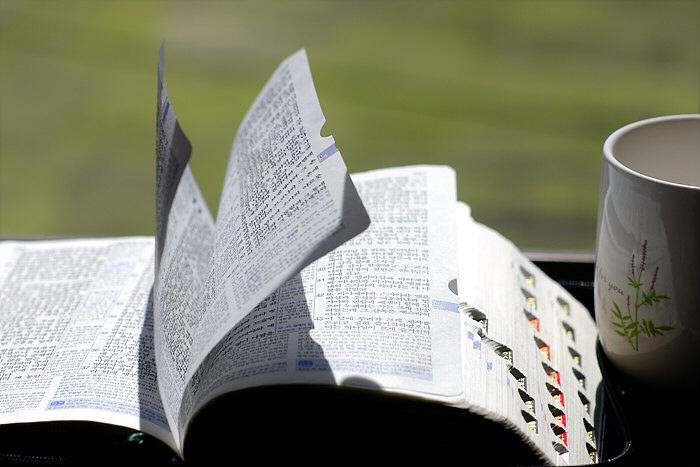 교독문
96번
(어린이주일)
교독문 96번 – 어린이주일
보라 자식들은 여호와의 기업이요
태의 열매는 그의 상급이로다
교독문 96번 – 어린이주일
젊은 자의 자식은
장사의 수중의 화살 같으니
이것이 그의 화살 통에 가득한 자는 복되도다
교독문 96번 – 어린이주일
이르시되 진실로 너희에게 이르노니 너희가 돌이켜 어린아이들과 같이
되지 아니하면
결단코 천국에 들어가지 못하리라
교독문 96번 – 어린이주일
그러므로 누구든지 이 어린아이와 같이 자기를 낮추는 사람이
천국에서 큰 자니라
교독문 96번 – 어린이주일
또 누구든지 내 이름으로
이런 어린 아이 하나를 영접하면
곧 나를 영접함이니
교독문 96번 – 어린이주일
또 아비들아 너희 자녀를
노엽게 하지 말고
오직 주의 교훈과 훈계로 양육하라
마땅히 행할 길을
아이에게 가르치라
(다같이)
교독문 96번 – 어린이주일
(다같이)
그리하면 늙어도 그것을
떠나지 아니하리라
<아 멘>